河北教育出版社 五年级 | 下册
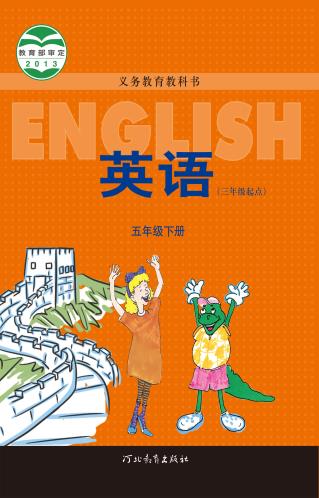 Unit 4  Lesson22
Gifts for Everyone
WWW.PPT818.COM
河北教育出版社 五年级 | 下册
Presentation
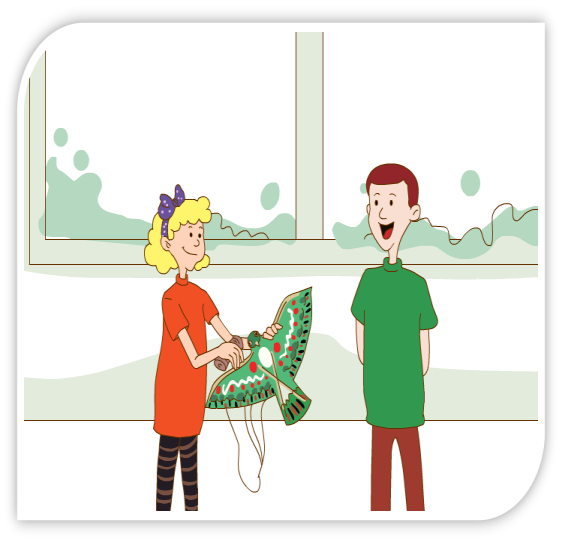 河北教育出版社 五年级 | 下册
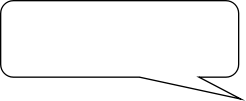 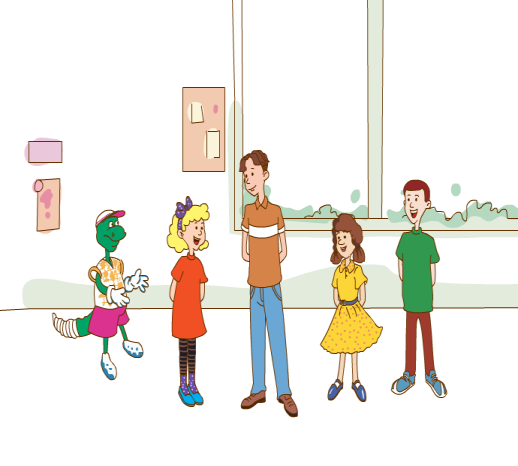 We bought gifts for you in Beijing.
河北教育出版社 五年级 | 下册
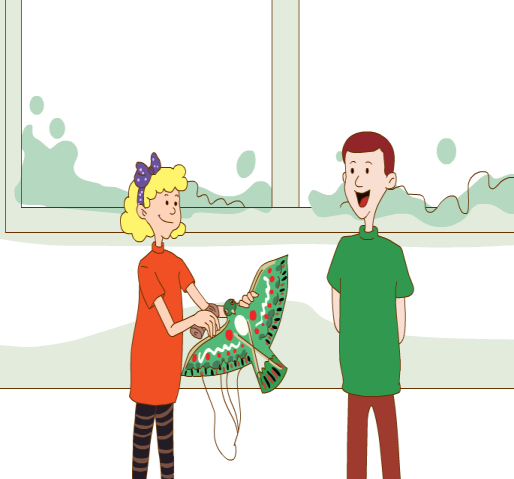 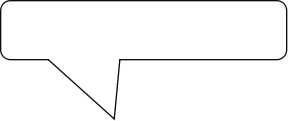 Thanks, Jenny!
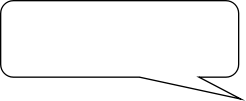 This kite is for you, Steven!
河北教育出版社 五年级 | 下册
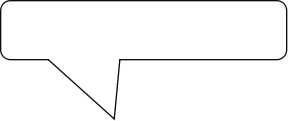 Yes, I do. Green is my favourite colour.
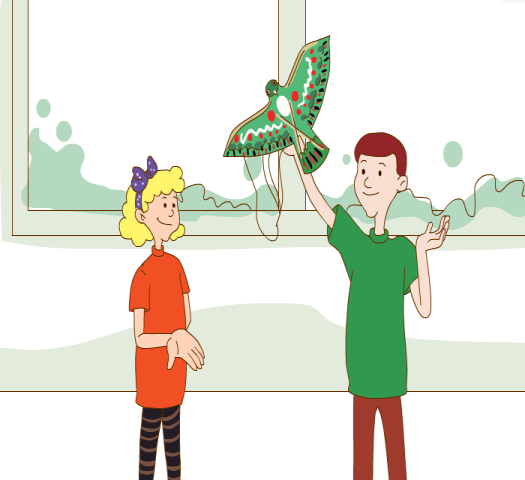 You’re welcome.
Do you like it?
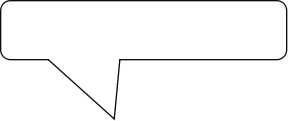 河北教育出版社 五年级 | 下册
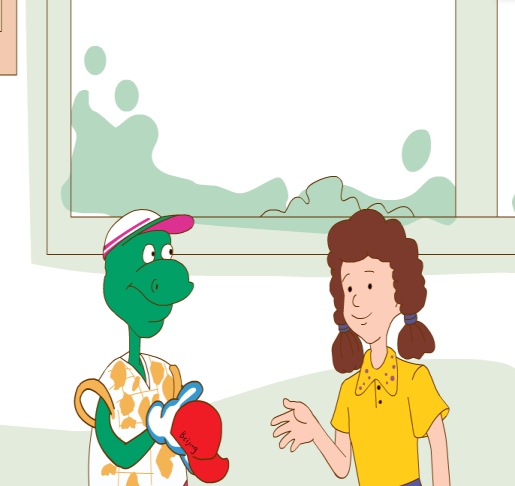 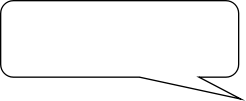 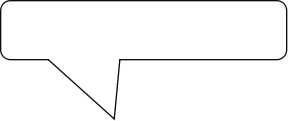 I bought this for you, Kim!
Thanks, Danny!
河北教育出版社 五年级 | 下册
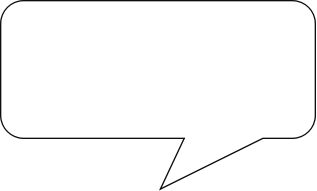 It’s too small for me, but it’s good for a baby.
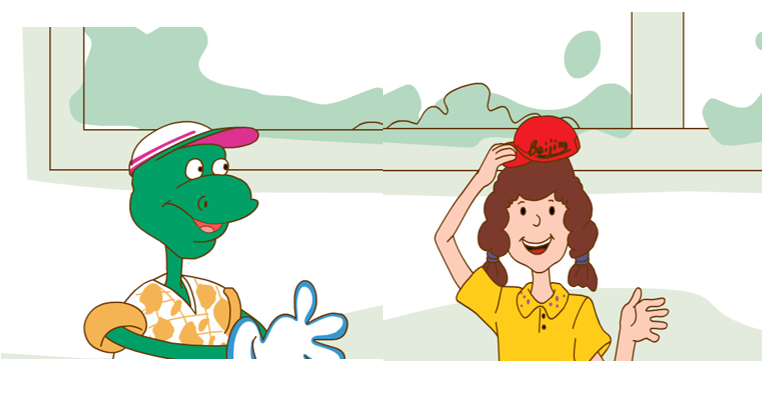 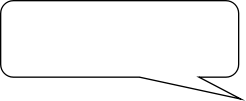 You’re welcome. Try it on!
河北教育出版社 五年级 | 下册
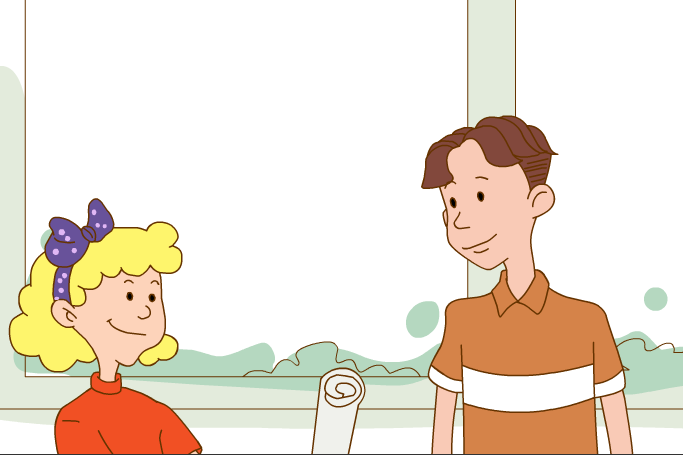 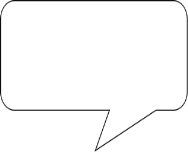 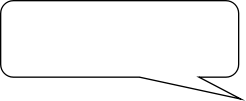 Thank you!
Here, Mr. Wood. 
This is for you.
河北教育出版社 五年级 | 下册
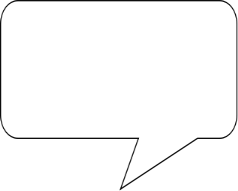 Let’s put it on the wall.
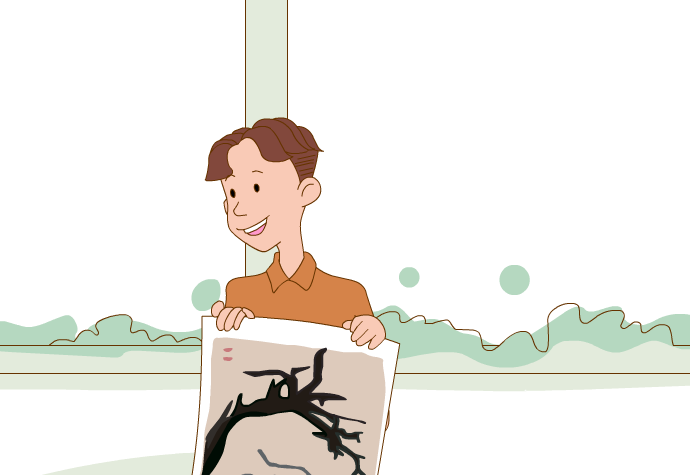 河北教育出版社 五年级 | 下册
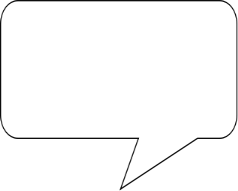 Thank you, Danny.
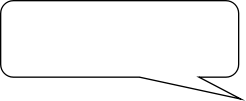 Here is a gift for you, Mr. Wood. But, sorry, it’s too small.
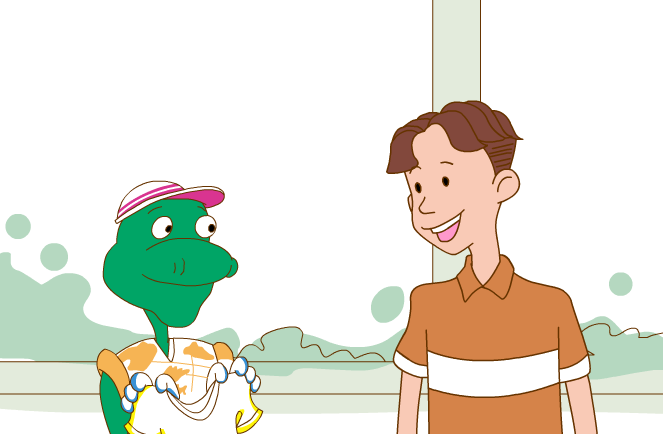 河北教育出版社 五年级 | 下册
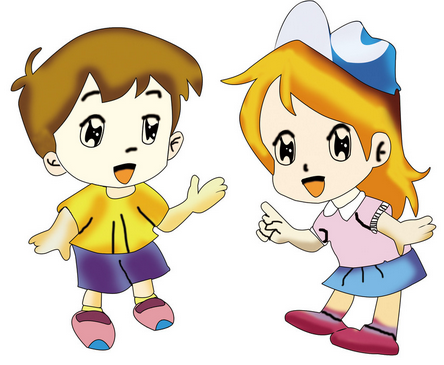 Practice
Level1: 分角色朗读对话，注意模仿语音语调。

Level2: 五人一组，试着表演出来吧。
河北教育出版社 五年级 | 下册
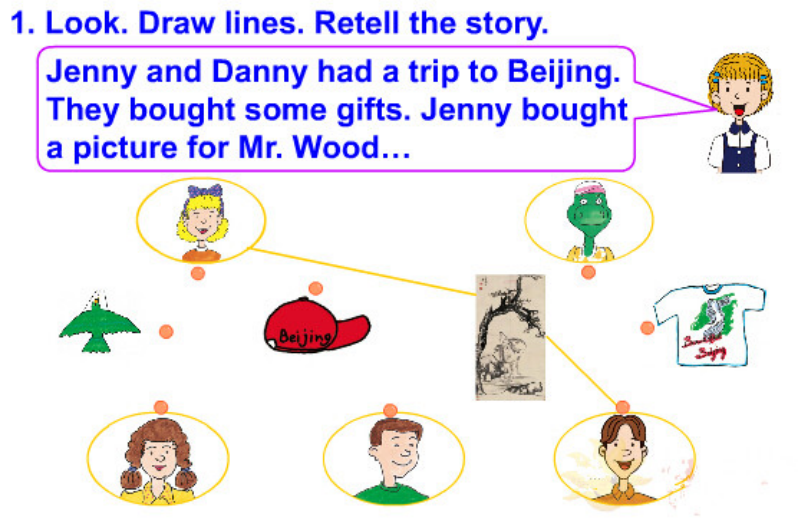 河北教育出版社 五年级 | 下册
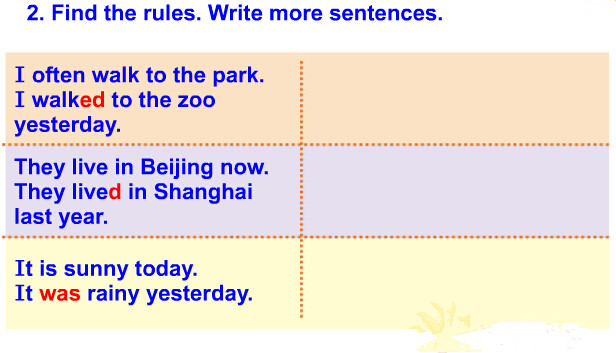 河北教育出版社 五年级 | 下册
1.一般情况下，直接在词尾加ed。
例如：walk, walked
2.以不发音的-e结尾动词，则只在词尾加d。
例如： live,  lived
3.有些不规则动词，则需特别记忆。
例如：is, was; are, were; do, did …
河北教育出版社 五年级 | 下册
Summary
重点词汇：
bought
重点句子：
This is for you. I hope you like it.
It is great. I really like it a lot.
河北教育出版社 五年级 | 下册
Homework
Sum up the verbs that have been learned before and their corresponding past.
总结之前所学过的动词及其对应的过去式。